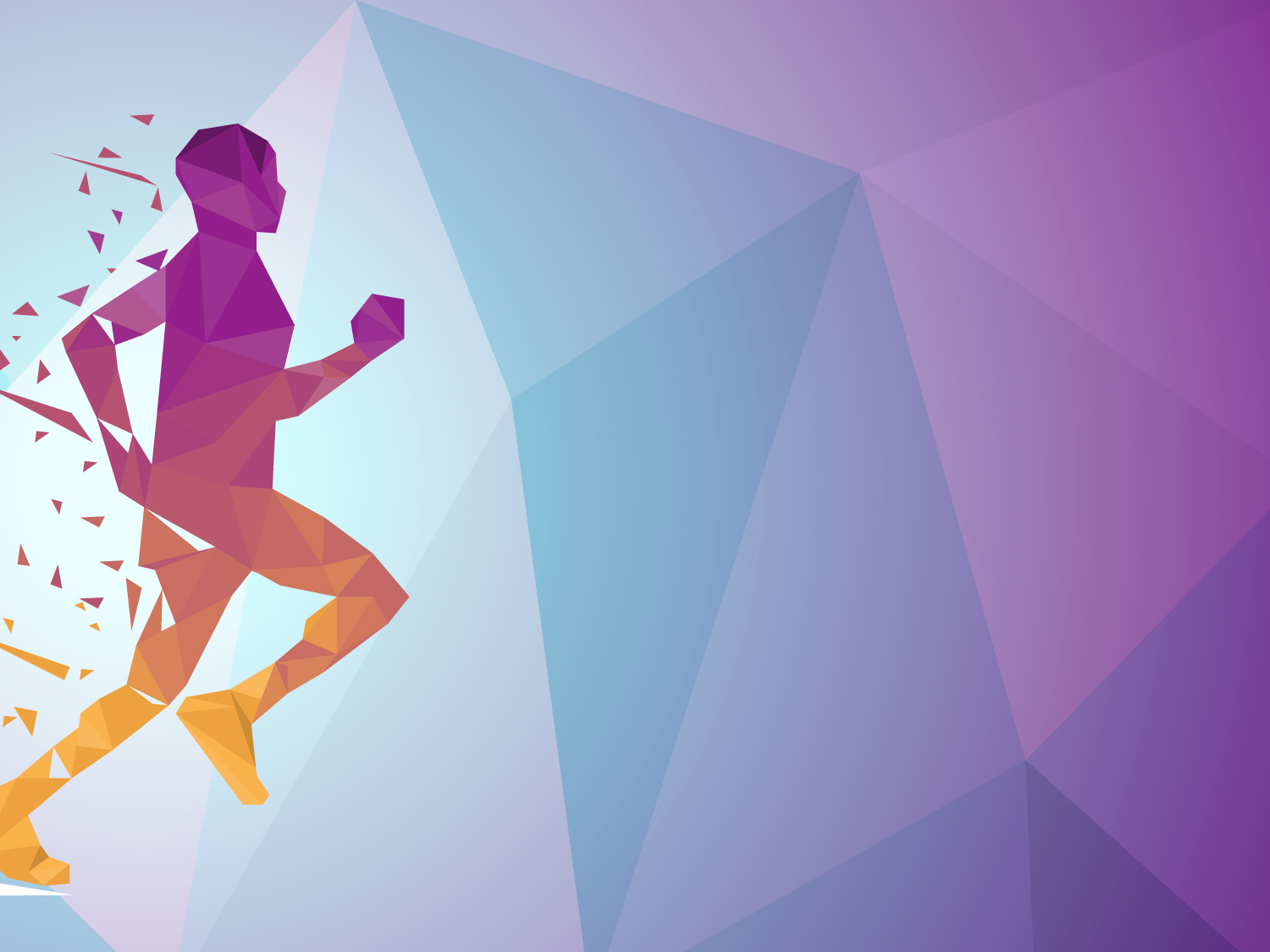 Про організацію 
та проведення спортивно-масових заходів з учнями закладів загальної середньої освіти Харківської області у І півріччі
2018-2019 навчальному році








Кривенцова О.М., 
начальник Харківського обласного відділення (філії) Комітету з фізичного виховання та спорту Міністерства 
освіти і науки України 
30.01.2019
Нормативні документи
Розпорядження голови Харківської обласної державної адміністрації від 04.09.2002 № 395 «Про забезпечення проведення обласних щорічних спортивних змагань           «Спорт протягом життя» учнівської та студентської молоді » 

	Положення про обласні щорічні спортивні змагання «Спорт протягом життя» серед учнів загальноосвітніх навчальних закладів Харківської області, зареєстроване в Головному управлінні юстиції у Харківській області 05 грудня 2014 року за № 16/1455 (зі змінами)

	Відповідні накази Департаменту науки і освіти  Харківської обласної державної адміністрації
І етап – шкільні змагання, що проводяться протягом навчального року в навчальних закладах

ІІ етап – районні (міські) змагання, що проводяться в районах та містах області, районах м. Харкова серед команд-переможців І етапу змагань

ІІІ етап – обласні зональні та фінальні змагання, що проводяться серед команд-переможців ІІ етапу змагань

ІV етап - Всеукраїнський
Календар змагань
Всеукраїнський огляд-конкурс на кращий фільм, відеоролік фізкультурно-спортивного спрямування  « Країна майбутнього! » Регламент № 45 про проведення Всеукраїнського огляд-конкурсу  на кращий  фільм, відеоролік фізкультурно-спортивного спрямування  « Країна майбутнього! »
Номінації:
«Ми – спортивна сім’я » 

« Швидше, вище, сильніше »

« Фізичне виховання  сьогодні -  здорова нація завтра »

« Від нас залежить майбутнє! »

« Стань чемпіоном ! »
Всеукраїнський огляд-конкурс на кращий стан  фізичного виховання в закладах загальної середньої освіти
Наказ Міністерства освіти і науки України  від 29.12.2018 року № 1491 «Про проведення  Всеукраїнського огляду-конкурсу на кращий стан фізичного виховання  в закладах  загальної середньої освіти »
	Положення про Всеукраїнський огляд-конкурс на кращий стан фізичного виховання в навчальних закладах системи освіти України, затвердженого наказом Міністерства освіти і науки, молоді та спорту України від 23.04.2012 № 491, зареєстрованого Міністерством юстиції України від 15.05.2012 за №754/21067
Номінації:
« Кращі загальноосвітні навчальні заклади міські – дві категорії:
	 І категорія – кількість учнів більше 700
 	ІІ категорія – кількість учнів до 700
 	сільські
	школи-інтернати для дітей сиріт
	спеціальні школи-інтернати
	навчально-виховні комплекси»
Обласні щорічні спортивні змагання за програмою  « Спорт протягом життя » серед учнів закладів загальної середньої освіти з тенісу настільного не взяли участь
Наталінська ОТГ
Зачепилівський район
Зачепилівська ОТГ
Кегичівський район
Дергачівський район
Нововодолазький район
Нововодолазька ОТГ
Мереф’янська ОТГ
Старосалтівська ОТГ
м. Первомайський
Борівський район
Печенізький район
Обласні щорічні спортивні змагання за програмою  « Спорт протягом життя » серед учнів закладів загальної середньої освіти з волейболу (юнаки, дівчата)не взяли участь
Чкалівська ОТГ
Лозівський район
Зачепилівський район
Зачепилівська ОТГ
Старосалтівська ОТГ
Ізюмський район
Кегичівський район
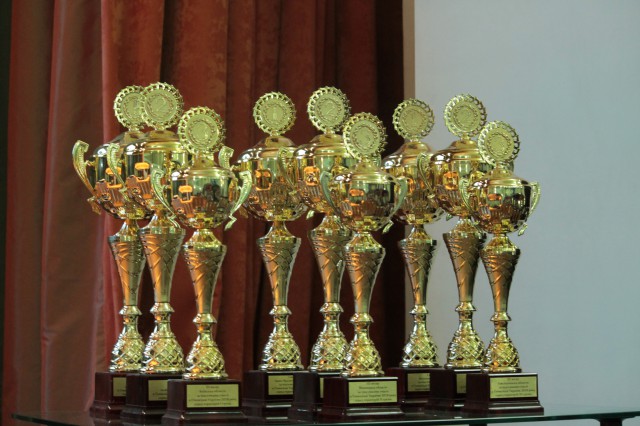 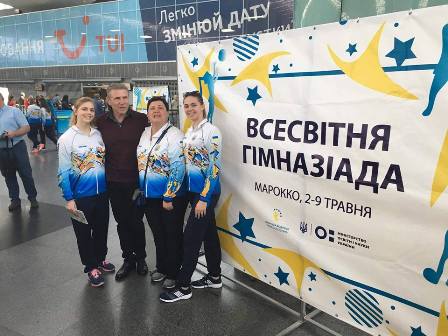 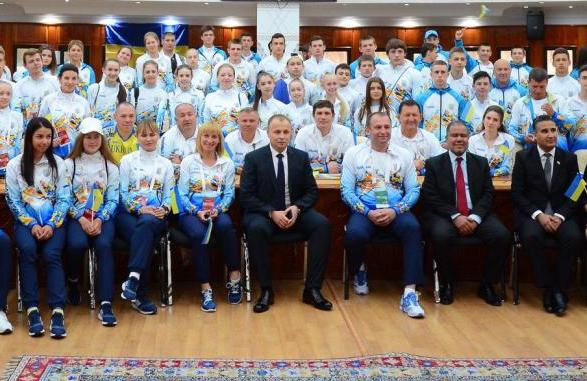 Дякую за увагу та 
запрошуємо до співпраці


osvitasport@ukr.net
(057)732-01-01
м. Харків, пл. Фейєрбаха, 10